Chapter 20 – Maps and Sets
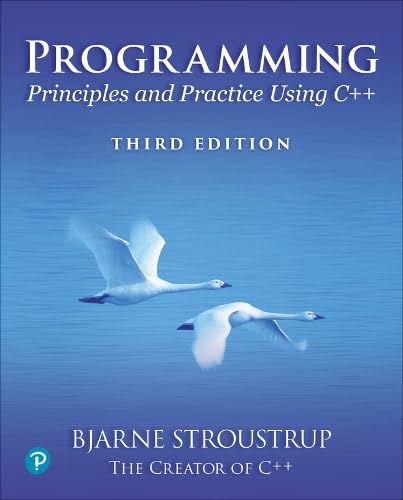 Write programs that do one thing
and do it well.
Write programs to work together.
– Doug McIlroy
TBD
Stroustrup/Programming/2024/Chapter20
2